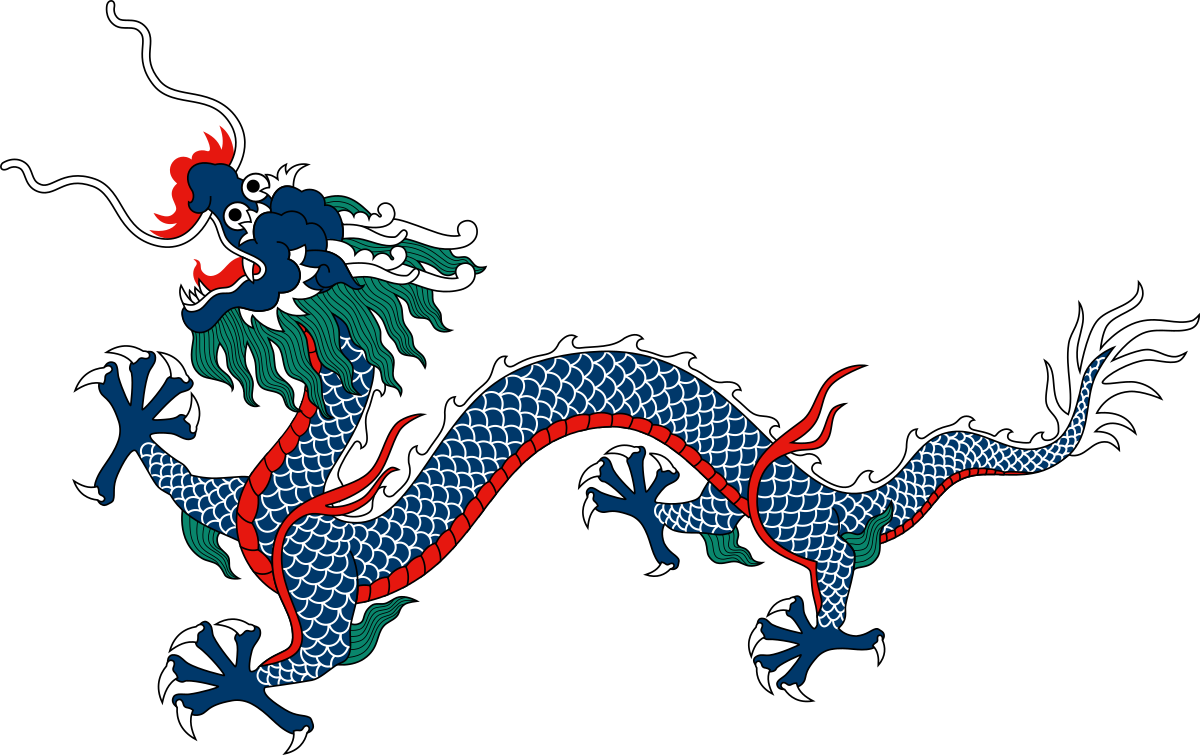 Chinese Dragons
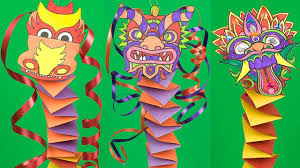 Things to think about…

Colours

Different dragon heads

What materials will you need?

How will you make it move?
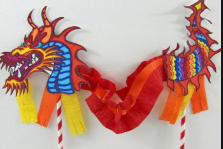 https://www.youtube.com/watch?v=zaJG1mXPiEs